Конспект урока биологии в 6 классе

«Ткани растений и животных»
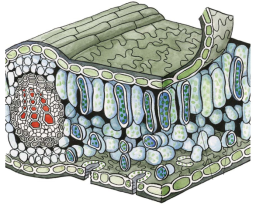 Межклеточное вещество – вещество, соединяющее клетки внутри ткани
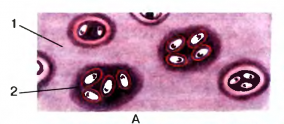 Хрящ (А): 
1- межклеточное вещество; 2 - клетки
Ткань
Межклеточное    вещество
Клетка
Клетка
Клетка
Клетка
Клетка
Клетка
Клетка
Клетка
Клетка
Таблица «Ткани растений и животных»
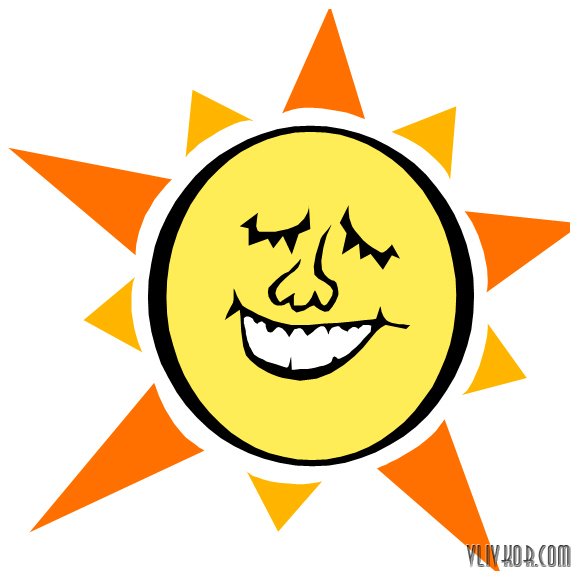 Физкультминутка
«Не боюсь»

Я скажу себе, друзья, 
Не боюсь я никогда 
Ни диктанта, ни контрольной, 
Ни стихов и ни задач, 
Ни проблем, ни неудач. 
Я спокоен, терпелив, 
Сдержан я и не хмурлив, 
Просто не люблю я страх, 
Я держу себя в руках.
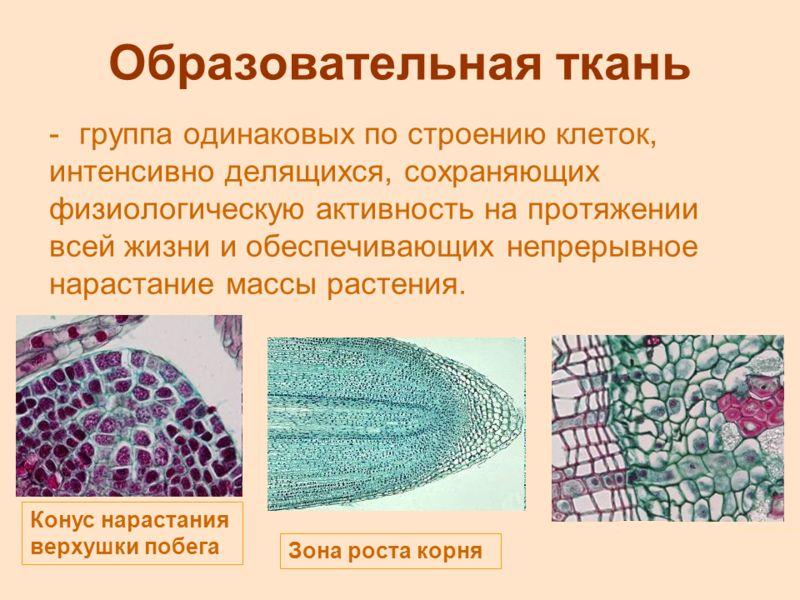 «Ткани растений»Образовательная
Камбий
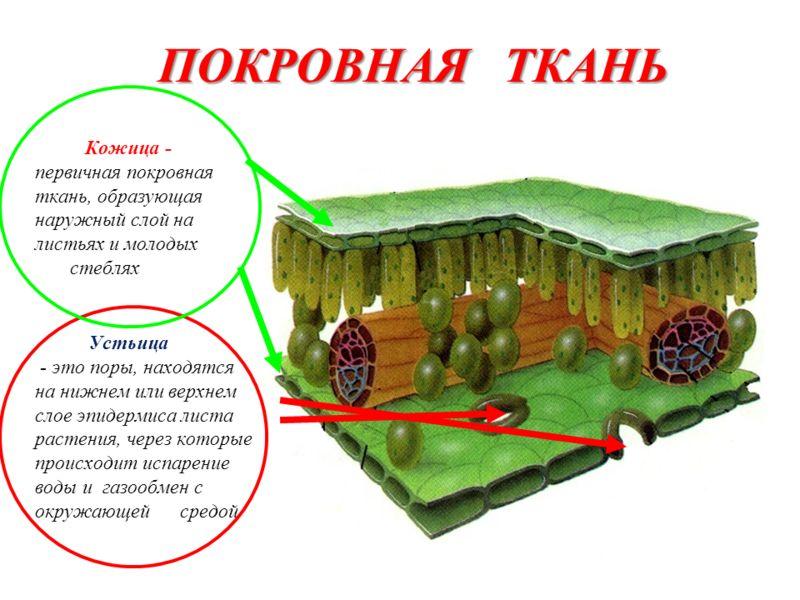 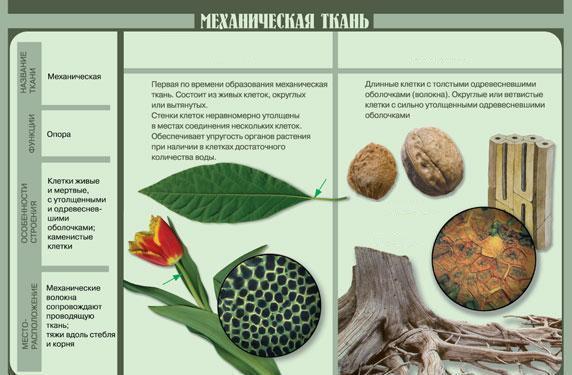 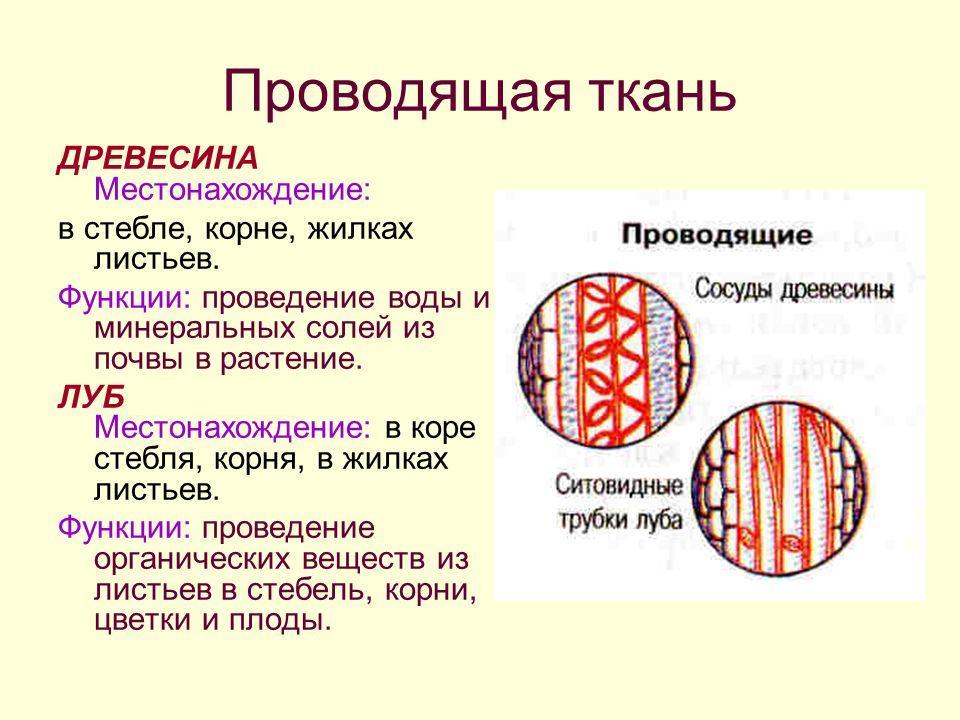 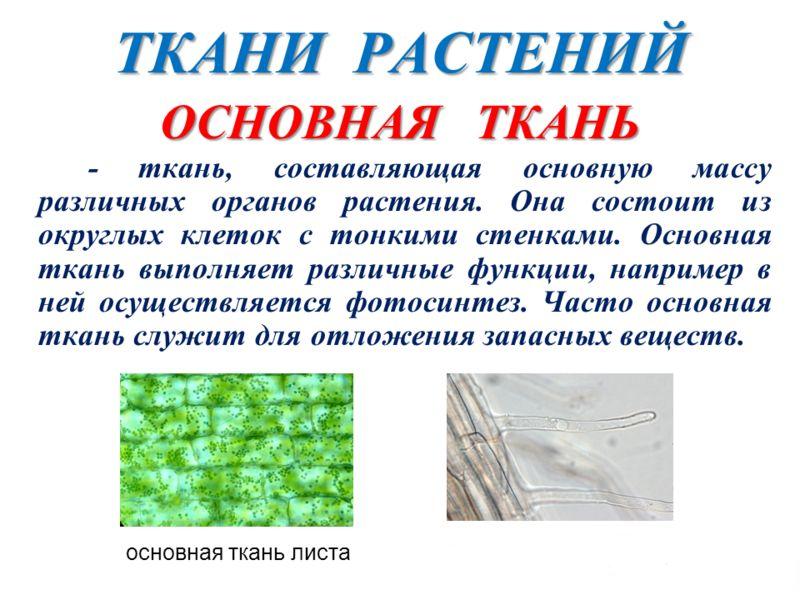 основная ткань корня
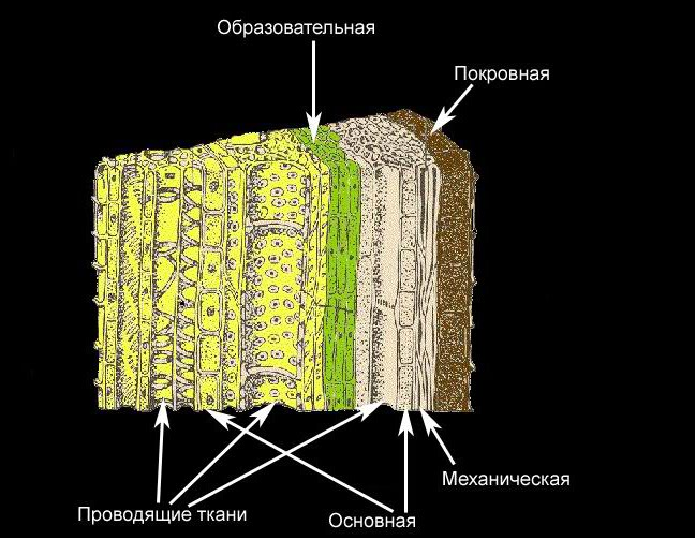 Эпителиальная ткань:
защищает от неблагоприятных воздействий  окружающей среды
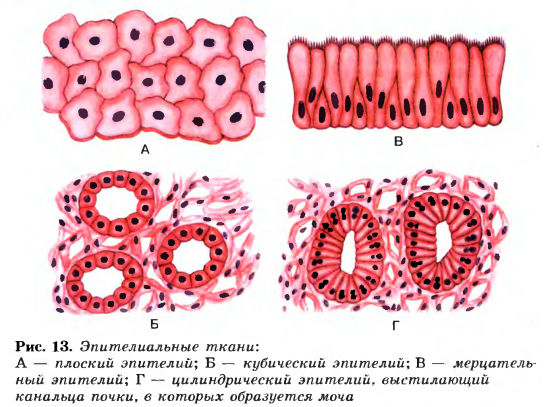 Соединительная ткань:
выполняет множество функций:
защитную
опорную
транспортную
заполняет промежутки между органами
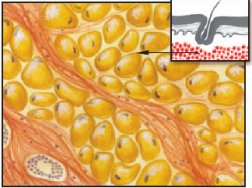 Жир
Кость
Кровь
Мышечная ткань:
движение органов и организма.
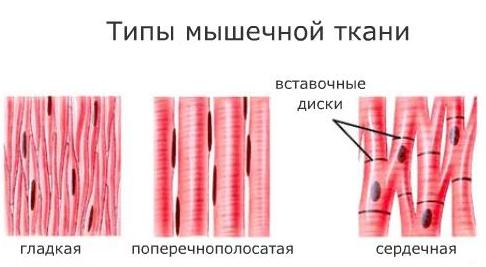 Нервная ткань:
контролирует работу  всего организма
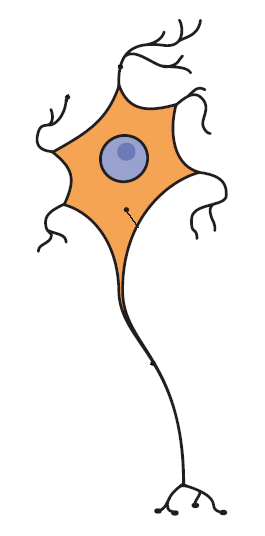 Нейрон – нервная клетка
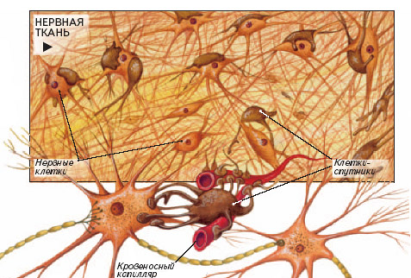 Домашнее задание
Изучить текст учебника  §5, 
выучить типы тканей их строение и функции по таблице  в тетради.
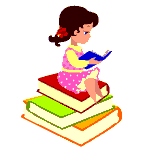